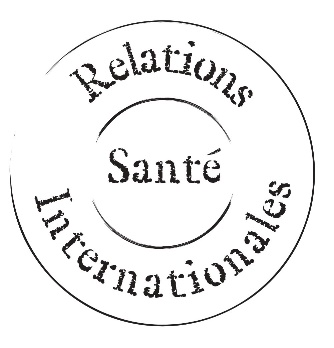 Mobilité des personnels enseignants & chercheurs
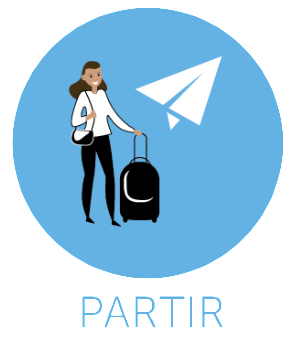 Erasmus+
Ce n’est pas que pour les étudiants !

Vous pouvez partir pour quelques jours/semaines dans : 
une université européenne
un laboratoire 
un hôpital 
tout établissement participant au programme Erasmus+ 
Liste des pays concernés : https://erasmus-plus.ec.europa.eu/fr/programme-guide/part-a/eligible-countries
Objectifs
Découvrir une culture médicale différente.
Enrichir ses pratiques d’enseignement/de recherche/de travail.
Améliorer ses compétences linguistiques.
Aider au développement de la coopération entre les établissements d’enseignement supérieur en créant des relations personnelles avec vos interlocuteurs.
Développer son réseau de partenaires internationaux
Monter des thèses en cotutelles
Enseigner dans une langue étrangère.
Avantages
Enrichir ses pratiques professionnelles.
Renouveler son regard sur le métier.
Sortir de la routine.
Rencontrer de nouvelles personnes et élargir son horizon professionnel.
Prendre confiance en soi pour la pratique d’une langue étrangère.
Meilleure connaissance de la culture des systèmes éducatifs étrangers = meilleur accueil des étudiants.
Avantages pour vos étudiants / doctorants
Le contenu pédagogique préparé pour le séjour de mobilité peut être réutilisé à la SU.
 Vous pouvez recevoir votre homologue : les étudiants qui ne sont pas en mesure de partir à l'étranger peuvent bénéficier du contact d'un enseignant invité.
Comment candidater ?
Prendre contact avec le service des relations internationales (01 44 27 34 72) – Bureau 202, 2e étage, 91 Bd de l’hôpital :medecine-international@sorbonne-universite.fr
Réfléchir ensemble à votre projet
Trouver ensemble la destination la plus adaptée
Remplir un dossier de candidature 
Les frais de déplacement sont couverts en avance par le budget Erasmus+
Un petit rapport écrit est demandé au retour afin de mesurer les bénéfices de cette mobilité
Une hésitation ?
Vous pouvez signaler votre volonté d’accueillir un homologue étranger avant de partir vous-même.
Contact : medecine@sorbonne-universite.fr
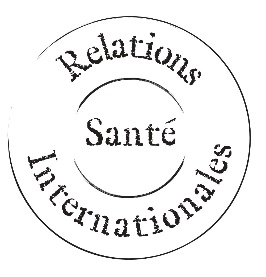